Cibril Hadisi Kapsamında 
DİNİN TEMELLERİ
İMAN – İSLAM – İHSAN
Muammer Yalçın
HADİS-İ ŞERİF ŞÖYLEDİR:
Abdullah İbni Ömer, Babam Ömer İbnu’l-Hattâb (ra.) bana şunu anlattı:
 حَدَّثَنِى أبى عُمَرُ بنُ الخطابِ  رضى اللّٰه عنه قال: بَيْنَمَا نَحْنُ جُلوسٌ عِنْدَ رسُولِ اللّٰهِ ٦   إذْ طَلَعَ عَلينَا رجلٌ شَديدُ بيَاضِ الثِيابِ شَديدُ سوادِ الشّعرِ  يُرَى عليهِ أثرُ السفرِ، وَ يعرفُهُ مِنَّا أحَدٌ حتى جلَسَ إلى النبىِّ ٦   فأسندَ ركبَتَيْهِ إلى رُكْبَتَيْهِ، ووَضَعَ كَفّيْهِ عَلى فَخِذَيْهِ. وَقالَ: يامحمّدُ
---“Ben Hz. Peygamber’in (sav) yanında oturuyordum. Derken elbisesi bembeyaz, saçları simsiyah bir adam yanımıza çıkageldi. Üzerinde, yolculuğa delâlet eder hiçbir belirti yoktu. Üstelik içimizden kimse onu tanımıyordu da. Gelip Hz. Peygamber’in (sav) önüne oturup dizlerini dizlerine dayadı. Ellerini bacaklarının üstüne hürmetle koyduktan sonra sormaya başladı:
İslam Nedir?
أخْبِرْنِى عنِ الاسْلامِ.
 
--- “Ey Muhammed! Bana İslâm hakkında bilgi ver!”
فقال: الاسْلامُ أنْ تَشْهَدَ أن لاَ اِلٰهَ اِلاَاللّٰهُ، وأنّ محمّداً عَبْدُهُ ورسُولهُ، وتقِيمَ الصّلاةَ، وتُؤتِى الزّكَاةَ، وَتَصُومَ رَمَضَانَ، وَتَحُجَّ البَيْتَ إنِ اسْتَطَعْتَ إليهِ سَبِيلاً.
 
Hz. Peygamber (sav.) açıkladı:
 
--- “İslâm, 
Allah'tan başka ilâh olmadığına, Muhammed’in onun kulu ve elçisi olduğuna şehadet etmen, 
namaz kılman, 
zekât vermen, 
Ramazan orucu tutman, 
gücün yettiği takdirde Beytullâh’a haccetmendir.”
 
قال: صَدقتَ. فَعَجِبْنَا لَه يَساَلهُ ويُصَدِّقُهُ. قال:
 
Yabancı: 
--- “Doğru söyledin” diye tasdik etti. Biz hem sorup hem de söyleneni tasdik etmesine hayret ettik.
İman nedir?
فأخْبِرْنِى عنِ الايمَانِ.
Sonra tekrar sordu: 
--- “Bana iman hakkında bilgi ver?”
قال: أَنْ تُؤْمِنَ بِاللّٰهِ وَمَلآئِكَتِهِ وَكُتُبِهِ وَرُسُلهِ وَالْيَوْمِ الْاٰخِرِ، وَتُؤْمِنَ بِالْقَدَرِ خَيْرِهِ وَشَرِّهِ.

Hz. Peygamber (sav.) açıkladı: 
İMAN,
“Allah'a, 
meleklerine, 
kitaplarına, 
peygamberlerine, 
ahiret gününe 
Kadere yâni hayır ve şerrin Allah'tan olduğuna da inanmandır.” 
قَالَ: صَدَقْتَ  قَالَ:
	
Yabancı yine: 
--- “Doğru söyledin!” diye tasdik etti?
İhsan nedir?
فأخْبِرْنِى عَنِ الاحْسانِ.
Sonra tekrar sordu: 

--- “Bana İHSAN hakkında bilgi ver?”
Hz. Peygamber (sav) açıkladı:
 
قَالَ: أَنْ تَعْبُدَ اللّٰهَ كَأَنَّكَ تَرَاهُ، فَإِنْ لَمْ تَكُنْ تَرَاهُ فَإِنَّهُ يَرَاكَ. قَالَ:
--- “İhsan, sanki gözlerinle Allah'ı görüyormuşsun gibi Allah'a ibadet etmendir.  Zira sen onu görmesen de o seni görüyor.”
Kıyamet ne zaman?
فَأخْبِرْنِى عنِ السّاعةِ .
Adam tekrar sordu: 

--- “Bana kıyamet (in ne zaman kopacağı) hakkında bilgi ver?”
قال: مَا الْمَسْؤُلُ عَنْهَا بِأَعْلَمَ مِنَ السَّائِلِ. قَالَ:
Hz. Peygamber (sav) bu sefer: 
--- “Kıyamet hakkında kendisinden sorulan, sorandan daha fazla bir şey bilmiyor!” karşılığını verdi.
Kıyametin alametleri nelerdir?
فأخْبِرْنِى عَن أمَاراتِهَا؟
Yabancı: 
--- “Öyleyse kıyametin alâmetinden haber ver!” dedi.
قَالَ: أَنْ تَلِدَ الْامّةُ رَبّتهَا، وَأَنْ تَرَى الْحُفَاةَ الْعُرَاةَ الْعَالَةَ
 
“وليسَ عندَ مسلم العالَةَ” رعاء الشّاءِ يتطاوَلُونَ في البنيَانِ. قال: ثم انطلقَ فَلَبِثْتُ ملِيّاً. هذا لفظ مسلمٍ، وعندهم: فَلَبِثْتُ ثلاثاً
 
Hz. Peygamber (sav.) şu açıklamayı yaptı:

“Köle kadınların efendilerini doğurmaları, yalın ayak, üstü çıplak, fakir (Müslim’in rivayetinde fakir kelimesi yoktur) davar çobanlarının yüksek binalar yapmada yarıştıklarını görmendir.”
EDEB
Arapça bir kelime olan “edebiyat” kök itibarıyla, ‘edeb’den gelmektedir. “Ziyafete davet etmek” veya “zarif ve edepli olmak” gibi farklı açıklamaları bulunan bu kelime de özü itibarıyla ahlâkı işaret etmektedir. 
Edep ile ahlâkın bu denli yakın bağlantılı olması dikkat çekicidir. Klasik İslâm kültür kaynaklarında “söz veya hareket olarak takdire değer kabul edilen davranış tarzlarını uygulamak”, “nefsin eğitimi ve huy güzellikleri” anlamındaki tanımlanan bu kelime, “dilin ve nefsin edeplendirilmesi” şeklinde açıklanmıştır. 
Buna göre kişinin dilini edeplendirmeden, yani edebiyat ve dil bilimlerinde eğitilmeden önce nefsini edeplendirmesi, ahlâkını güzelleştirmesi gerektiği, nefsin edeplendirilmesinin de iffet, hilim, sabır, vakar, merhamet gibi erdemlerle mümkün olduğu belirtilmiştir.
AHLAKIN TEMELİ
Ahlâkın temelini sosyal, vicdanî veya dinî sebeplerin oluşturduğu unutulmamalıdır. 
Yine bu temel öngörüye bağlı olarak, bireysel ahlâkı oluşturmadan, toplumsal ahlâkın gerçekleşmesinin mümkün olamayacağının da bilinmesi gereklidir. 
Kalıcı güzelliğin ve iyiliğin, ancak ve öncelikle bireysel edep ve ahlâk ile gerçekleşeceğinin vurgulanmasında yarar vardır.

20. YÜZYILIN BAŞINDA  ÜÇ GÖRÜŞ:
İstanbul Hilafet Merkezinin Görüşü
Mısır Müslümanlarının Görüşü
Hint Müslümanlarının Görüşü
Tevhit, Risalet, Ahiret
HALLİDİYE
TARİKATI
RUHANİ
TARİKATLAR
NEFSANİ 
TARİKATLAR
Teşekkür
Bu denli önemli bir konuda, UFKA YOLCULUK platformunun bu yılki konusu ile de uyumlu bir konuda, bendenizi misafir ettiğiniz için teşekkürler ediyorum
Tevhit: " Birlemek " Allah'tan başka ilâh olmadığına inanmak. Tevhit denilince akla hemen " La ilâhe illâllah " kelamı gelir. Bu kelama kelime-i tevhit denilir ve Allah'tan başka hak mabut olmadığını ifade eder.

Risalet: Risalet, Arapça bir kelime olup " Elçilik " anlamındadır. Risalet kelimesini dini kavram olarak " Peygamberlik " anlamında kullanılır. Risalet; Allah'tan bir görevlendirme, Velayet ise Allah'a bir yükseliştir yani Allah bazı insanları insanlara Resul olarak göndermiştir bu bir görevlendirmedir.

Ahiret: Dini inançlara göre ahiret ölümden sonra insanların tekrar dirilmesiyle başlayan ve ebediyen devam eden hayatın adıdır. Yeniden dirilme ile başlayıp sonsuza dek devam edecektir.
Eski Mısır 
ve Afrika 
Kültürleri
İslam Kültür Dairesi
Eski 
Orta Doğu
Kültürleri
Bizans 
Kültürü
Hint 
Kültürü
İSLAM
İran 
Kültürü
Orta Asya Uzak Doğu Kültürü
Yahudilik ve Hristiyanlık
Hz. Peygamberin Vefatı
632
İMAMET Mİ? 
HILAFET Mİ?
SEÇİM
HILAFET
BİAT
Ehl-i Beyt Kırgın
HZ. EBUBEKİR
571 -  634
ATAMA
BİAT
HZ. ÖMER
581 - 644
ŞURA
SEÇİM
BİAT
HZ. OSMAN
580 - 656
İHTİLAF
BİAT
Ümeyye Oğulları ve
SALTANAT
HZ. ALİ
599 - 661
CEMEL VAKASI
HZ. ALİ
(Şehadeti 661
HZ. MUAVİYE
602 - 680
SIFFİN SAVAŞI
HAKEM OLAYI
İSLAM ÜMMETİNDE İLK AYRILIKLAR
m
HURUFİLİK
MELAMİLİK
KALENDERİLİK
TASAVVUF DÖNEMİ
CAFERİLİK
İMAMİYE ŞİASI
EMEVİLER
MEVALİ UYGULAMASI
TÜRKLER
HORASAN
ŞAMANİZM
TARİKAT DÖNEMİ
İSMAİLİLER
GÖÇEBE TÜRKMENLER
YERLEŞİK TÜRKLER
FATIMİLER
ALAMUT
HAŞHAŞİLER
DÜRZİLER
ŞİA + ŞAMANİZM = ALEVİLİK
SÜNNİ
İLK BÖLÜNMELER
Hz. Ali’nin Şehadeti
40 / 661
Hilafet 
Saltanata Dönüştü
İktidar, 
Ümeyye Oğullarına Geçti
Şii – Sünni Mücadelesi Başladı 
(Haşimiler – Emeviler)
Siyasi ve İtikadî Mezhepler
Oluşmaya Başladı
Zühde Önem Verenlerin Etrafında Toplaşmalar Başladı.
Tasavvufun Zühd Dönemi
Hariciler  - Şiiler
{
Bu süreç, yaklaşık olarak Hz. Peygamberin hayatında başlayan  ve vefatından  sonraki 150 yıllık dönemi de içine almaktadır.
Tasavvufun Zühd Dönemi
BU DÖNEMİN TEMEL ÖZELLİKLERİ:

Maddeye karşı tavır,
Kanaat sahibi olma,
Ayet ve hadislere bağlılık,
İbadetle meşgul olma,
Az yeme,
Az uyuma,
Az konuşma,
Az mala sahip olma,
Evlenmeme,
Zühd ve tasavvufun Kur'ân ve 
sünnetten alınan temel esasları 
İslâm devletinin ilk başkenti olan 
Medîne'de hayâta yansımıştır.
MEDİNE EKOLÜ
Şiî temâyüller fazladır
Şiirde platonik aşk işl.
Temsilcisi: Ebu Hâşim Sufi
KÛFE EKOLÜ
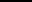 E  K   O  L  L  E  R
Korku ve hüzün ağırlıklı bir anlayışı temsil eder. Hasan Basri korku anlayışını, Rabiatü’l-Adeviyye ise sevgiye dayanan zühd anlayışını temsil eder
BASRA EKOLÜ
Melâmet ve fütüvvet anlayışı öne çıkmıştır. İbrahim b. Edhem, Şakik Belhî gibi tems. vardır
HORASAN EKOLÜ
TASAVVUFUN
DÖNEMLERE AYRILMASI
ZÜHD DÖNEMİ   
(7-8.YY)
TASAVVUF DÖNEMİ
(9-12.YY)
TARİKATLAR DÖNEMİ
(13.yy’dan sonra)
TEMEL KAVRAMLAR
{
Hz. Peygamberin hayatında başlayan bu süreç, yaklaşık olarak onun vefatından  sonraki 150 yıllık dönemi de içine almaktadır.
1. ZÜHD DÖNEMİ
BU DÖNEMİN TEMEL ÖZELLİKLERİ:

Maddeye karşı tavır,
Kanaat sahibi olma,
Ayet ve hadislere bağlılık,
İbadetle meşgul olma,
Az yeme,
Az uyuma,
Az konuşma,
Az mala sahip olma,
Evlenmeme,
Zühd ve tasavvufun Kur'ân ve 
sünnetten alınan temel esasları 
İslâm devletinin ilk başkenti olan 
Medîne'de hayâta yansımıştır.
MEDİNE EKOLÜ
Şiî temâyüller fazladır
Şiirde platonik aşk işl.
Temsilcisi: Ebu Hâşim Sufi
KÛFE EKOLÜ
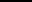 E  K   O  L  L  E  R
Korku ve hüzün ağırlıklı bir anlayışı temsil eder. Hasan Basri korku anlayışını, Rabiatü’l-Adeviyye ise sevgiye dayanan zühd anlayışını temsil eder
BASRA EKOLÜ
Melâmet ve fütüvvet anlayışı öne çıkmıştır. İbrahim b. Edhem, Şakik Belhî gibi tems. vardır
HORASAN EKOLÜ
* Tefsir ve Te’vil anlayışındaki farklılıklar ön planda olmuştur.
2. TASAVVUF DÖNEMİ
BU DÖNEMDE:
Tasavvuf ilminin diğer ilimlerden ayrılıp bağımsız  hale gelmesi,
İtikâdî ve amelî mezheplerin yaygınlaşması,
İslam ilimlerinin teşekkülü ve sistemleşmesi,
Felsefî akımların kendini göstermesi,
Sûfilerin 9 ve 10.yy.dan sonra İslam ülkelerinin her tarafına dağılmış oldukları

GÖRÜLMEKTEDİR.
Fütüvvet ve Melâmet ön plana çıkmıştır. Bayezid-i Bistâmi önemli temsilcilerindendir
NİŞABUR MEKTEBİ
Tevhid ve aşk öne çıkmıştır. Çok sayıda mutasavvıf yetişmiştir. Cüneyd-i Bağdâdî, Hallac-ı Mansûr gibi
BAĞDAT MEKTEBİ
İRANÎ ETKI
BAŞLICA   MEKTEPLER
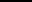 Zinnûn Mısrî, mârifet konusunu ağırlıklı olarak 
ele almıştır
MISIR MEKTEBİ
Gece ibadeti ve açlığa önem verme belirgin özelliğidir
ŞAM MEKTEBİ
3. TARİKATLAR DÖNEMİ
13.YÜZYILDAN SONRAKİ SÜREÇ
HİYERARŞİNİN OLUŞUMU
BU SÜRECE NASIL GELİNDİ?

Tasavvufla ilgili o güne kadarki gelişim ve birikim

Âlimler arasındaki tartışmalar: İbn-i Arabî – Gazali

Sûfilere göre Allah’a ulaşma yollarının çokluğu

Halkın manevi otoritelere sığınma güdüsü
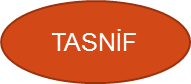 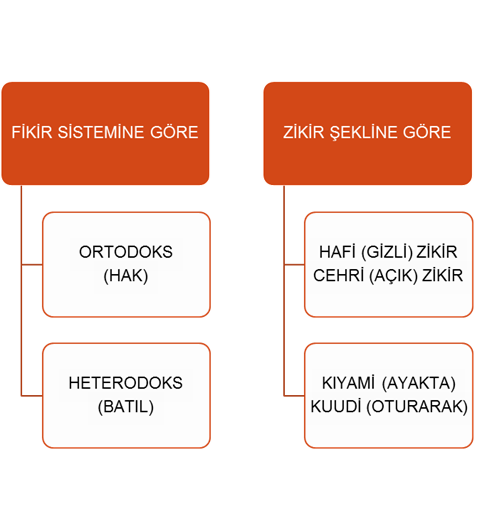 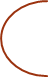 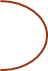 12 TARİKAT
KIYAMİ / KUUDİ
KUUDİ
TARİKATLARA GÖRE TOPLU ZİKİR
Nakşibendiler: Hatm-i Hace
Bektaşiler: Semah
Mevleviler: Sema
Halvetiler: Darb-ı Esma
Kadiriler: Deveran
Rifailer: Zikr-i Kıyam
TOPLU / FERDİ
HAFİ ZİKİR
CEHRİ ZİKİR
Ruhun Yolculuğu
Kalp
Ruh
Sır
Hafi
Ahfa
Vakıf,
Tekke,
Dergâh, 
Kıyafetler, 
Ortak dil,
Tarikat eşyaları
İntisapla başlayıp, beka billahla sona gelinen nefis / ruh yolculuğudur.
Nefsin Yolculuğu
N. Emmare
N. Levvame
N. Mülheme
N. Mutmainne
N. Radıye
N. Merdıyye
N. Kamile
Pir,
Pir-i sani
Şeyh,
Derviş, 
Silsile, 
Kol
Rabıta
Batınilik
Hurufilik
Şiilik
Melametilik
Vahdet-i Vücud
Zühd
İbadet
Vahdet-i Vücud
Vahdet-i Şuhud
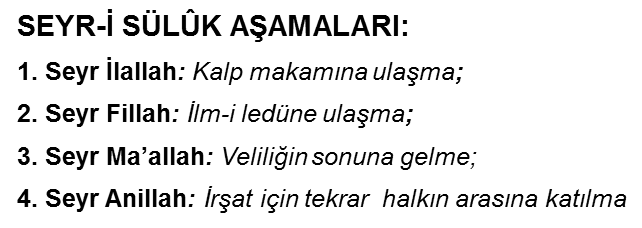 mebde
mead
Oluş 
Hakka’l - Yakîn
Görüş 
Ayne’l - Yakîn
s e y r – i   n ü z û l
madde
s e y r – i   u r û c
Biliş
İlme’l – Yakîn
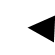 İnsan
ALEM-İ
ERVAH
RUHLAR
Elest öncesi Allah’la beraber
Allah cemalinden dolayı tecelli etmek ister
ELEST
Ruhlarla ahit yapılır
Bedenlere yolculuk başlar
Tasavvuf, gurbetteki ruhun asıl vatanı olan Allah’a kavuşma özlemini işler
PERDELER
Allah’ı unutturmak için devreye girer
İNSAN
Hayvânî nefis ile hayata başlar
Ölümle Ruhlar Alemine Döner
RUH
BEDEN
Ölümle 
Toprağa Döner
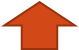 Ruhlar Aleminden
Topraktan
Not: Necmeddin Dâi’nin Mirsâdü’l-İbâd adlı eserinde elest ile ilgili olarak önemli bilgiler kayıtlıdır.
*Necmeddin Dâi’nin Mirsâdü’l-İbâd adlı eserinde elest ile ilgili olarak önemli bilgiler kayıtlıdır.
YARATILIŞ MİTİ
Bu Esere göre:
Elest öncesi ruhlar Allah ile beraberdir,
Ruhlar için vatan burada, Tanrı varlığıdır,
Tanrıdan ayrılma gurbete düşmektir,
Allah cemâlinden dolayı tecelli etmek istemiştir,
Bunun için ruhları bedenleştirerek insan yapmaya karar verir,
Ruhları elest meclisinde toplayıp onlarla bir anlaşma yapar,
Bundan sonra ruhlar, bedenlere gönderilerek  ve çeşitli perdelerden geçerek Allah’tan ayrılır,
Bedenlere gönderilen ruhlarla Allah arasına giren perdeler, ruhlara Allah’ı unutturan engeller olarak telakki edilir,
Allah’ı unutan insan hayvânî nefis ile hayata başlar,
Bu yönüyle nefsin ikili bir yapıya sahip olduğu görülür: Madde kısmı topraktan gelen ölümlü kısmıdır, mânevî kısmı ise ruhlar âleminden gelen kısmıdır. Madde kısmının ortadan kalkmasıyla mânevi kısmı da tekrar ait olduğu yere döner,
Bu dönüş sürecini tasavvuf sıkça işlemiştir.
İnsanın nefsini hayvâni isteklerden arındırmasıyla kalbinde bir iman belirir, bu da genellikle ışık şeklinde tezâhür eder. Bu ışık aynı zamanda sevginin ve aşkın da timsalidir. 
Bu kapsamda insan kalbi, evrenin küçük bir modeli olarak değerlendirilir,
Allah’ın insanı kalbi için, kalbi de kalpte ulaşılabilecek mârifet bilgisinin bilinmesi için yarattığı düşünülür
İnsan hayvânî nefsini kontrol altına aldığında aşkla kendisini hakikate götürecek yolları geçer ve vuslata kavuşur.
Ruhlar Âlemi
ruhlar
Elest öncesi Allah’la beraber
Allah cemalinden dolayı tecelli etmek ister
elest
Ruhlarla ahit yapılır
Bedenlere yolculuk başlar
perdeler
Allah’ı unutturmak için devreye girer
insan
Hayvânî nefis ile hayata başlar
BEDEN
RUH
Tasavvuf gurbetteki ruhun asıl vatanı
 olan Allah’a kavuşmasını işler
Ruhlar âleminden
Topraktan
Ölümle ait 
Olduğu  yere gider
Ölümle beden
toprağa karışır
TASAVVUFUN İSLÂM DÜNYASINDA VARLIĞINI KORUMASININ SEBEPLERİ
Mutasavvıfların:

AŞK ANLAYIŞLARI,

İLM-İ LEDÜN BİLGİSİNE SAHİP OLMALARI,

KUR’AN’I ANLAMA VE YORUMLAMADAKİ FARKLILIKLARI  (Te’vil farkı).
*Hilâfet ve imâmet konularındaki görüş ayrılığından ortaya çıkarak, imametin ehl-i beytin hakkı olduğunu savunur.
ŞİÎLİK
ALİ

HASAN

HÜSEYİN

ALİ ZEYNEL ABİDİN

MUHAMMED BÂKIR

CA’FER-İ SÂDIK

MUSA el-KÂZIM

ALİ er-RIZA

MUHAMMED et-TÂKİ

ALİ en-NÂKİ

HASAN el-ASKERİ

MUHAMMED el-MEHDİ
Ahbâriyye’ye göre Kuran ve hadisi okuyan herkes kararını verebilir
18.Yüzyıla kadarhâkim olmuştur   Usuliyye bu anlayışa  karşı çıkar
İmamet öğretisi ile geliştirilmiş nübüvvet öğretisi temeline dayanır
Kur’an’ın mânevî yorumu ön plandadır
İmam, peygamberden Ali’ye geçen ilm-i ledüne sahiptir, herşeyi bilir.
İmam mânevi bir güç unsurudur
KOLLARI: İmam konusunda farklı anlayışlar sergilerler:
	1. Câferiyye: 12 İmam Şiîliğinin temsilcisidir.
	2. Zeydiyye: 4.İmam Zeynelabidin’in oğlu Zeyde uyanlar, ehl-i sünnete yakın.
	    imam masum değil, ehl-i sünnetten herkes imam olabilir, takiyye ve mut’a yok
	3. İsmâiliyye: 6.İmamın oğlu İsmail’e uyanlar, koyu bâtınîlik karışmış.
İNANÇ ESASLARI: Tevhid   Nübüvvet   Mead   İmamet	Adalet
DİNİ DAYANAKLARI: Kitap, Sünnet (ahbâr), İcma, Akıl
				Kuleni sâdık imamların hadislerini toplamış
				Taberî meşhur tefsirini yazmış
SÜNNİLERDEN FARKLARI: 
	* Ricat		 * Bedâ		* Kur’an’ın tahrif edildiği inancı
	* Takiyye	 * Mut’a nikâhı 	* Ezana “Ali Veliyyullah” ilavesi
		
		12 İMAM ŞİÎLİĞİ		İSMÂİLİYYE ŞİİLİĞİ: 
		Zâhir-bâtın dengesi var	Bâtın üstün
		velayet nübüvvet dengesi	Velayet peygamberliğin kaynağı
		Peygamberlik önce		İmamet önce
Yaşadıkları toplumun kurallarına tepki göstererek dünyayı kâle almayan ve bunu davranışlarıyla açığa vuran kişilerdir
KALENDERÎLER
ÖZELLİKLERİ:
	* 3-5 Kişilik gruplar halinde gezmek,
	* Geçimlerini dilenerek sağlamak,
	* Sakal, bıyık, baş ve kaşlarını kazıtarak           acayip kılıklarla dolaşmak.

DOKTRİNLERİ:
	İlkeleri, Hunûfî ve Şiî tesirler ile fakr, tecerrüd, melâmet ve vahdet-i vücûd gibi tasavvufî esaslar hareketle belirlenmiştir. Buna göre:
	*Dünyaya itibar etmeme,
	*Münzevî bir yaşam sürme,
	*İyilikleri gizleyip kötülükleri sergileme,
	*Vahdet-i vücud düşüncesine devir, tenâsüh ve hulûl gibi inançlar karıştırma.
KOLLARI:
	En önemli kolu Haydâriliktir. Diğer Kalenderîlerden ayrılmak için bıyıklarını kesmemişler ve boyunlarına demir halka takmışlar
	
ETKİSİ:
	En önemli etkisi Bektâşilik’in doğuşuna ortam hazırlamasıdır.
* İslam topraklarına sonradan katılan yerlerdeki insanların, gelenek ve göreneklerine İslâmî bir maske geçirerek yaşamlarına devam etmesidir
BÂTINÎLİK
TEŞKİLAT










ETKİLERİ:
İsmâilîlik (Özellikle Alamut İsmaililiği)
Dürzilik
Nusayrilik
Babâilik – Bahâilik (İngiliz kolonistlerinin oluşturduğu bir düşünce)
Hurûfilik (Nurun yerini söz almış, bütün yaratılış seslerle oluşuyor)
Tasavvuf
Gizli olan şeylerin iç yüzünü bilme,
Kur’an’ın gerçek yorumunu ancak mâsum imamın bildiğine inanma (ismâilî bâtınilik gibi. Hurûfilik’te Fazlullah bilir, Tasavvufta ise Gavs ve Kutup bilir)
İslâmı farklı yorumlayıp inkâr ve ibâha sınırına kadar götürme
Gizli teşkilatlar kurup yönetime karşı isyan

DOKTRİN
Klasik Metod Dışında Yorum (Te’vil)
Gulüvv (Peygamberler hakkında aşırı inanç)
Hulul ve ittihad
Tenâsüh
İbahilik
iMAM
HÜCCET
DÂİ
MÜSTECİB
Zırva te’vil götürmez- T.Kortantamer
A L E V İ L İ K – B E K T Â Ş İ L İ K
ALEVİLİK
BEKTAŞİLİK
Ali’ye mensup, Aliye ait
Balım Sultan 2. PİR kabul edilir. 
12 tarikattan biridir. Tarikat kapısı herkese açıktır.
En üstün sahabe, ilk halife olması gereken kişi
Gönle çok önem verilir, 
Yesevi ocağından feyz almıştır.
Anadolu Alevilerine Kızılbaş (başlarına kırmızı börk taktıkları için)
Batıni, Hurufi, Şii, Kalenderi gruplar Hacı Bektaş Veli’nin arkasına saklanmıştır.
Kırmızı külah şaman geleneğinden gelir
Dört kapı, kırk makam usulüne göre seyr ü süluk yapılır.
İnsan; alemin özüdür. Kendini bilen kakkı da bilir
Doğuşu: İlk siyasi olaylar, Cemel, Sıffin,Emevilerin iktidar arzusu, Kerbelâ, Türk göçleri ve ilk Türk-İslam ilişkileri
Dört kapı, kırk makam usulüne göre seyr ü süluk yapılır.
Medreseye tepkilidir. Hatalara karşı müsamahalıdır.
Türklerin İslamlaşmasında İran etkisi
Nur-ı Muhammedi, Hz. Ali’de de vardır.
Yesevi Etkisi, Anadolu’nun Türkleşmesi ve islamlaşması, Dervişler, Rum abdalları
Tevella, teberra 
On iki imam
Medrese müslümanlığı ile göçebe Türk islamı
Beş kişi PENCE-İ AL-İ AB: Hz. Muhammet, Hz. Ali
Hz. Fatıma, Hz. Hasan, Hz. Hüseyin
ALEVİLİK
BEKTAŞİLİK
M U K A Y E S E
DEDE
CAN
MUHİP - AŞIK
HİYERARŞİ
DEDE
REHBER
TALİP
ORTAK YÖNLER

Ayin-i Cem
Çerağ
Mürşit / rehber postu
On iki hizmet
Semah
Kadına bakış açısı
Ali ve 12 imamla ilgili inanç
Caferi olmaları
Hurufilikten etkilenmeleri
HİYERARŞİ
TEKKE
DERGÂH
MEKAN
OCAKLAR
MEKAN
HACI BEKTAŞ TEKKESİNE
ANKARA VE İZMİR’’DEKİ OCAKLARA
BAĞLILIK
BAĞLILIK
İNTİSAP İLE
DOĞUŞTAN
KATILIM
KATILIM
MÜCERRETLİK
MUHASİPLİK
TARİKAT
DEĞİLDİR
TARİKATTIR